Canto: «Qué quieres de mí Señor»
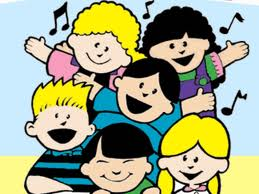 Pincha aquí
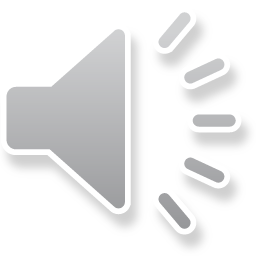 QUÉ QUIERES DE MI, JESÚS, ESTOY ANTE TI, MI CORAZÓN QUIERE LLENARSE DE TI.
 Toma mi vida, Señor, moldéala y en tu presencia dame tu paz.
 QUÉ QUIERES DE MI, JESÚS, ESTOY ANTE TI, MI CORAZÓN QUIERE LLENARSE DE TI. 
 Hazme agua viva, Señor, fresco caudal y en la tormenta calma serás.
 (MÚSICA….)
 Dame tu fuerza, Señor, al navegar. Se mi timón, mi ancla y mi libertad.
 QUÉ QUIERES DE MI, JESÚS ESTOY ANTE TI MI CORAZÓN QUIERE LLENARSE DE TI.